USBR Updates: 
Green River
CRFS Meeting March 26, 2015
Green River Operations
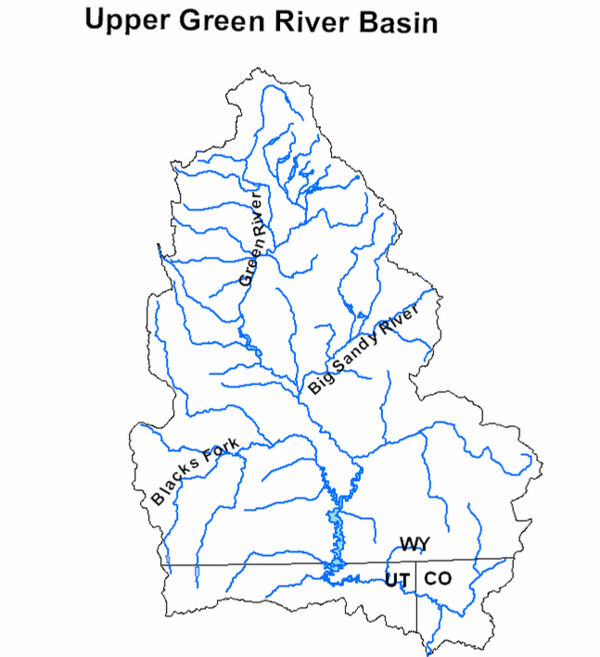 Fontenelle 
Flaming Gorge
Fontenelle Operations
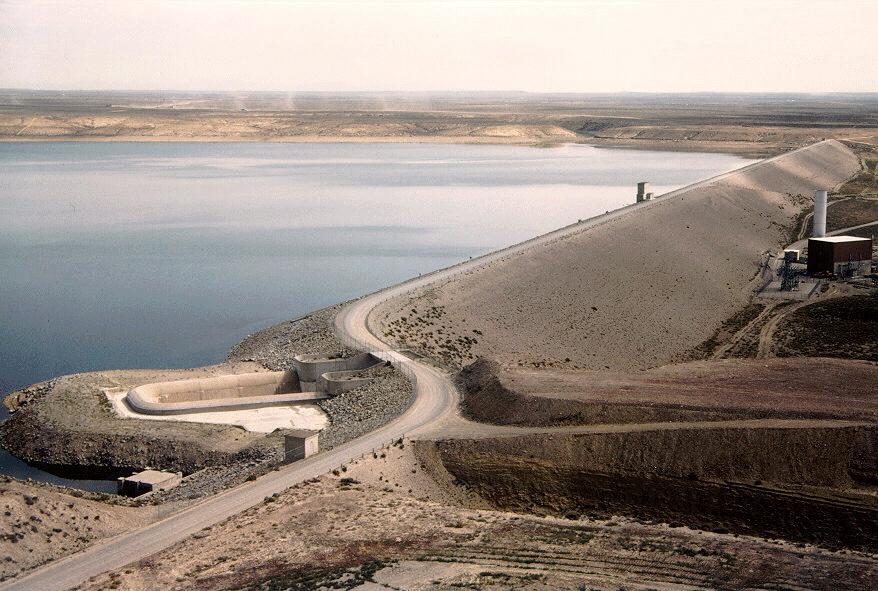 Fontenelle
Storage
	Live Capacity 			345,000	AF
	Capacity on 3/25/15		199,063	AF
					(58% full) high for March				
Pool Elevation
	Reservoir Elev. (Min)		   6463.00	feet
	Elevation on 3/25/15		   6485.66	feet
	Elevation above (Min)	       22.70	feet

Inflow and Release
	Average Inflow		       1,437	cfs
	Average Release		       1,250	cfs
Fontenelle Reservoir Elevation
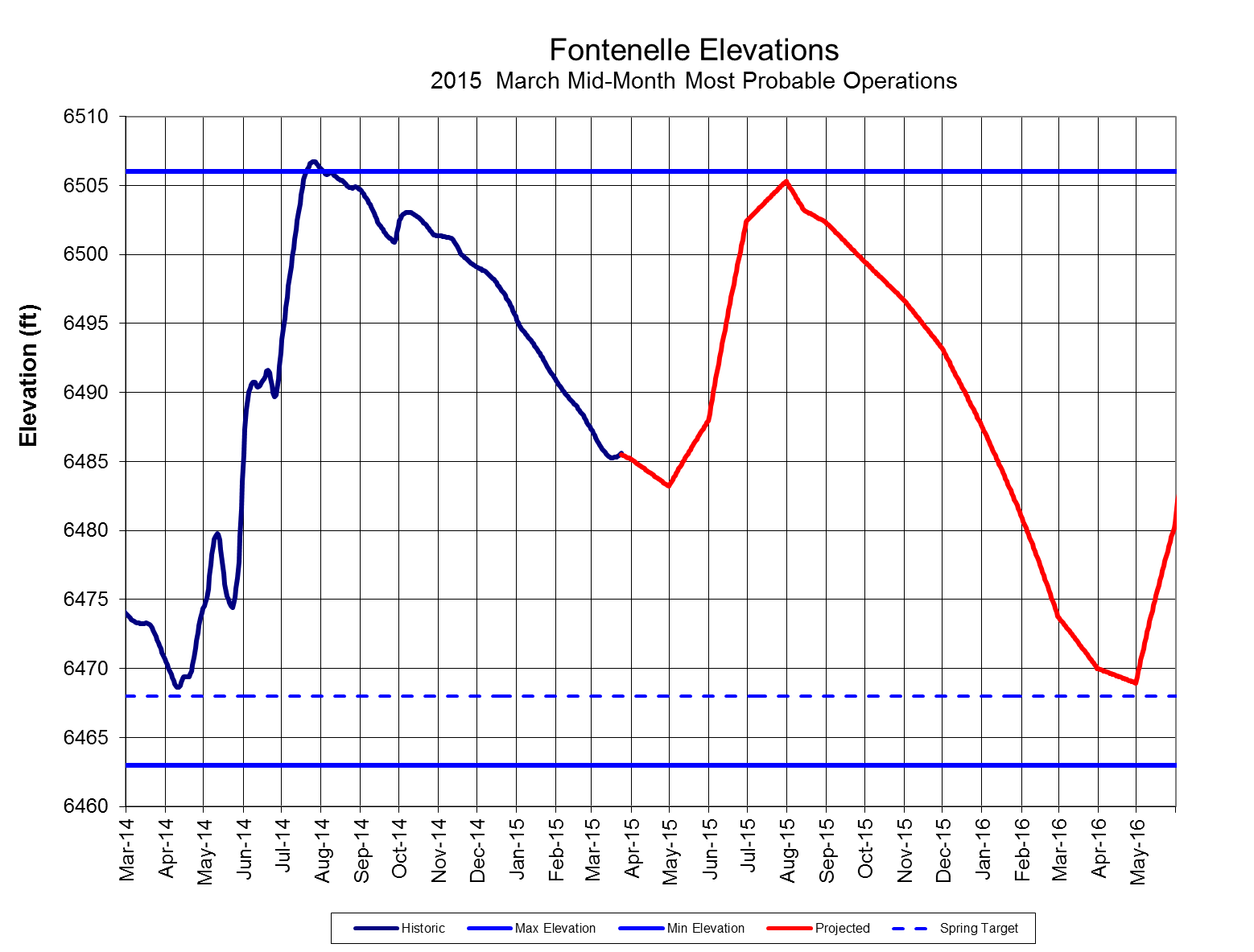 [Speaker Notes: Go to P:\FontenelleOps\FontenelleDailyOps.xls to get most recent plot]
Fontenelle Inflow and Release
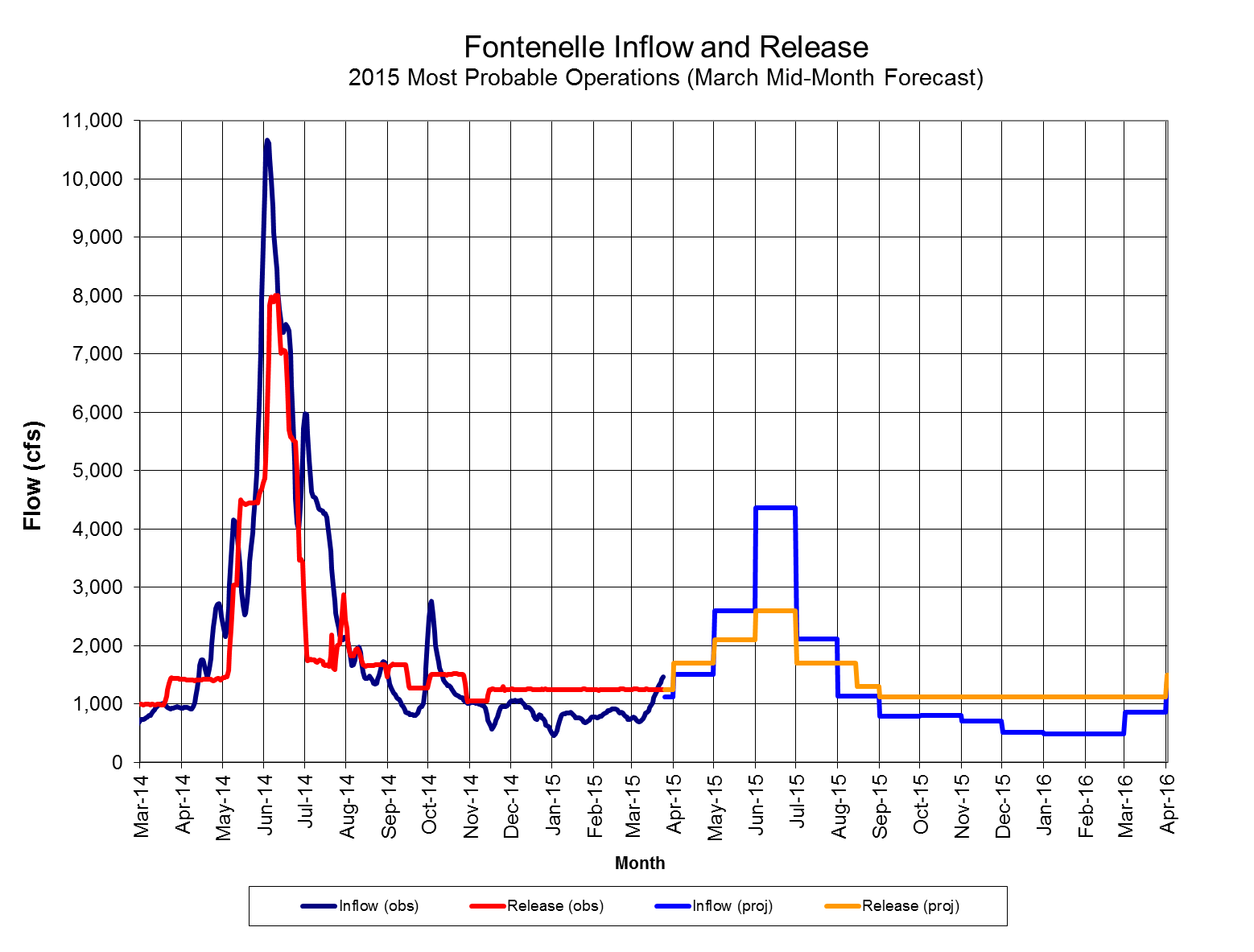 2014 Apr – Jul Inflow
1,020 KAF (141%)
2015 Projected releases between 1,700-2,600 cfs over summer
2015 Apr – Jul Inflow
640 KAF (88%)
[Speaker Notes: Go to P:\FontenelleOps\FontenelleDailyOps.xls to get most recent plot]
Flaming Gorge Operations
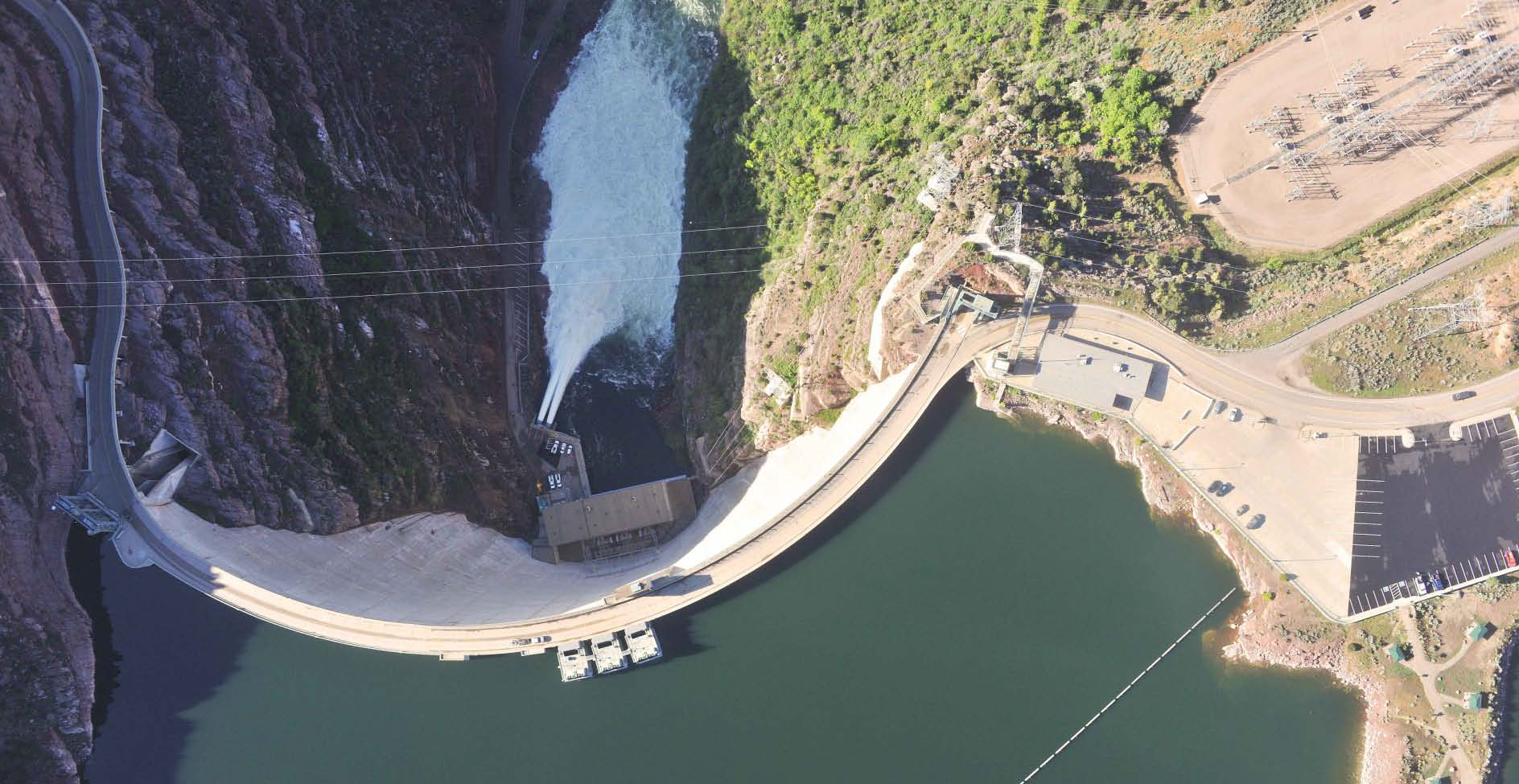 Flaming Gorge
Live Capacity 			3.752 		MAF
Capacity on 3/25/15		3.180		MAF
Available Space		  .572		MAF
				(85% full)


Reservoir Elev. 		   6040.00	feet
Elevation on 3/25/15		   6025.51	feet
Elevation below (Full)	       14.49	feet

Average Inflow		       1,290	cfs
Average Release		        2,000	cfs
Upper Green Classifications
Yampa River Classifications
Spring 2015 Hydrograph
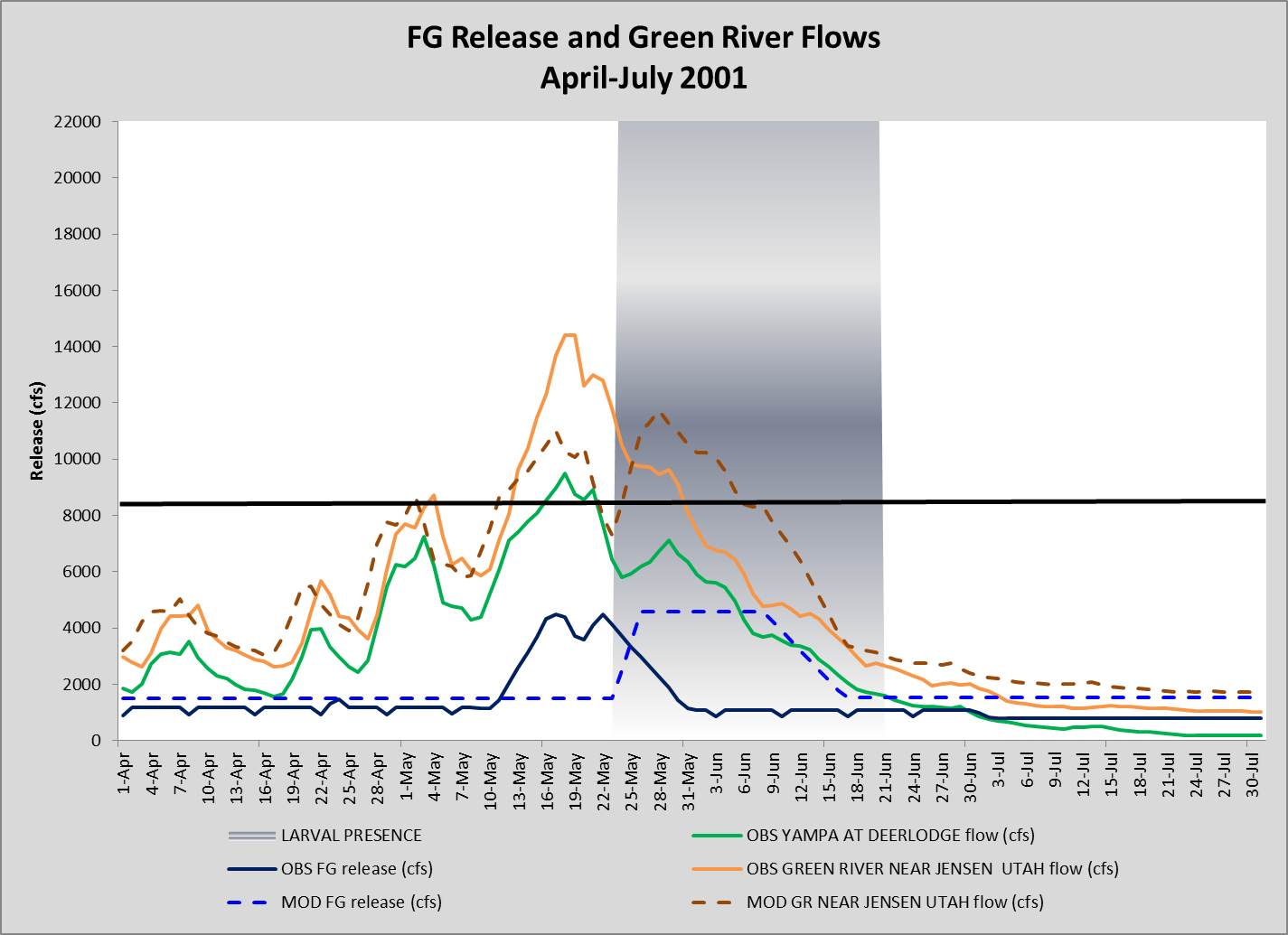 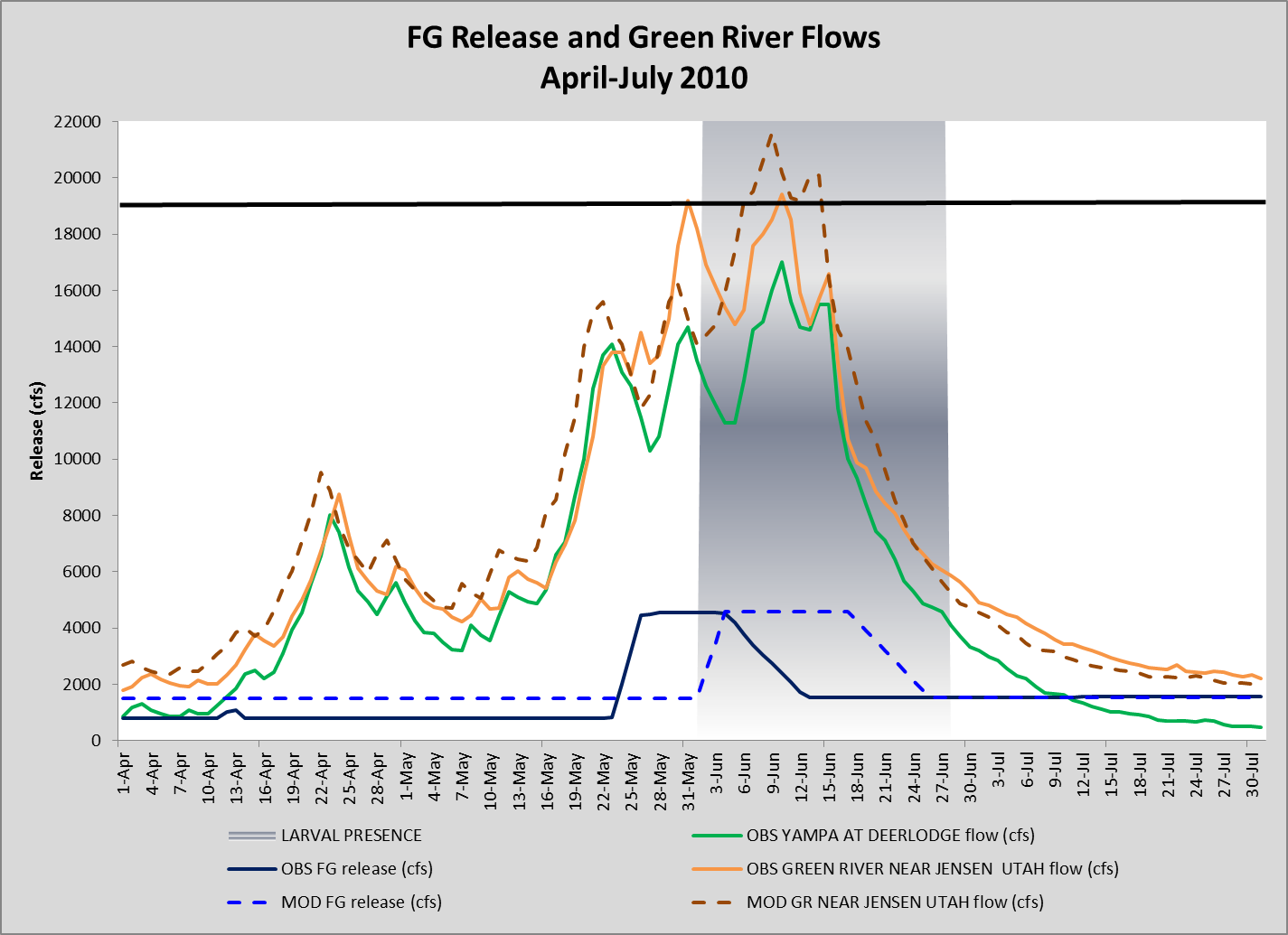 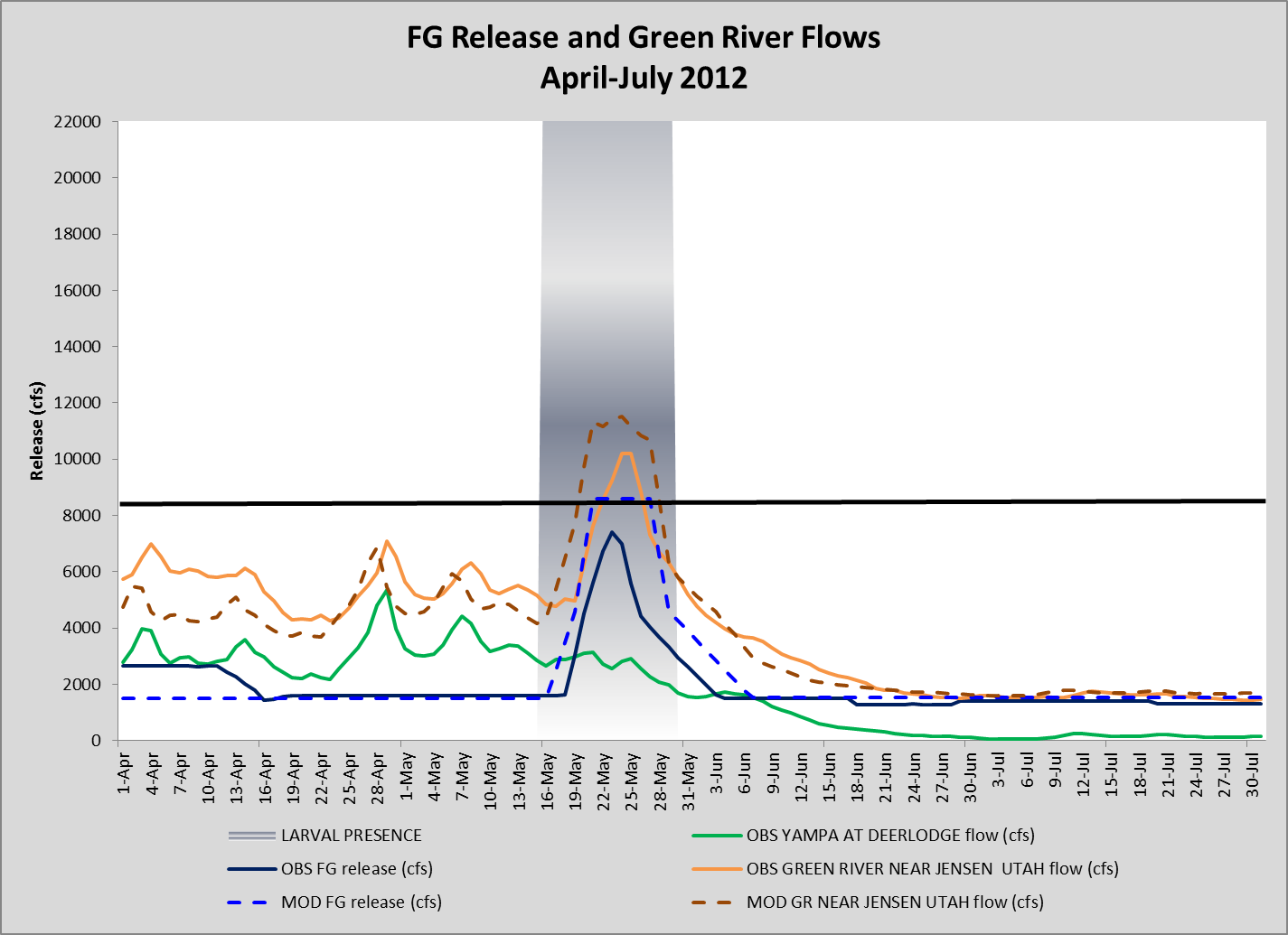